シンプルなサイバー セキュリティリスク評価テンプレート
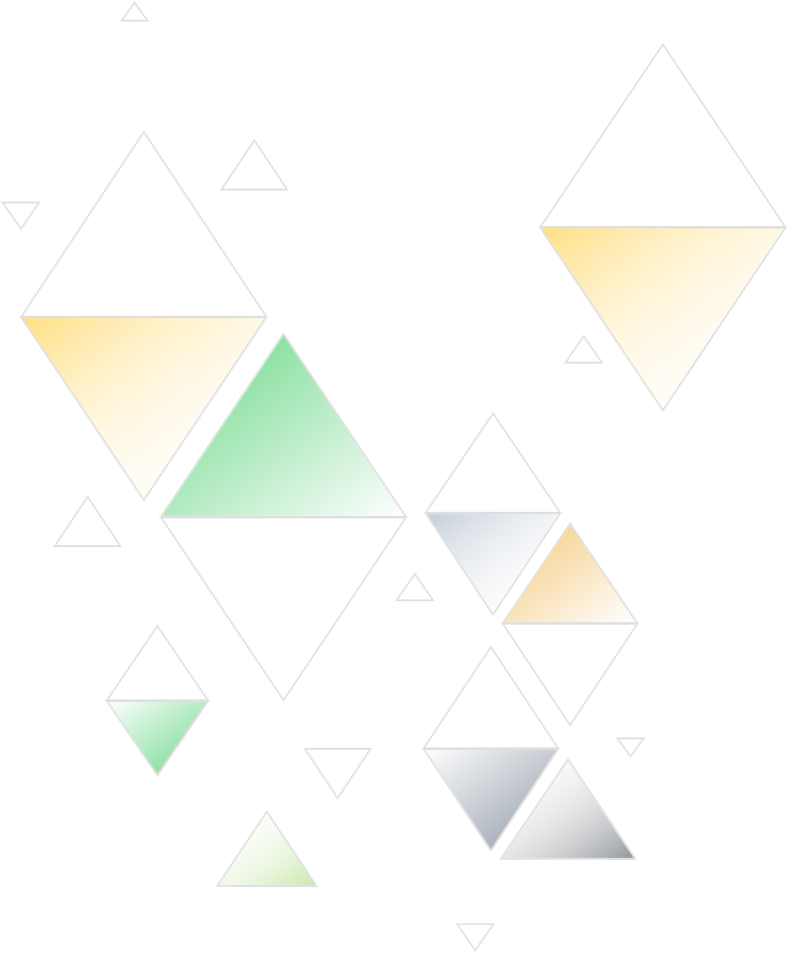 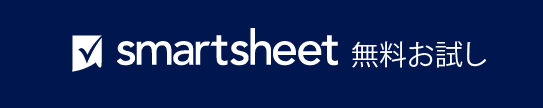 シンプルなサイバー セキュリティ リスク評価テンプレート
リスク評価キー
シンプルなサイバー セキュリティ リスク評価テンプレート
プロジェクト レポート
プロジェクト レポート
シンプルなサイバー セキュリティ リスク評価テンプレート